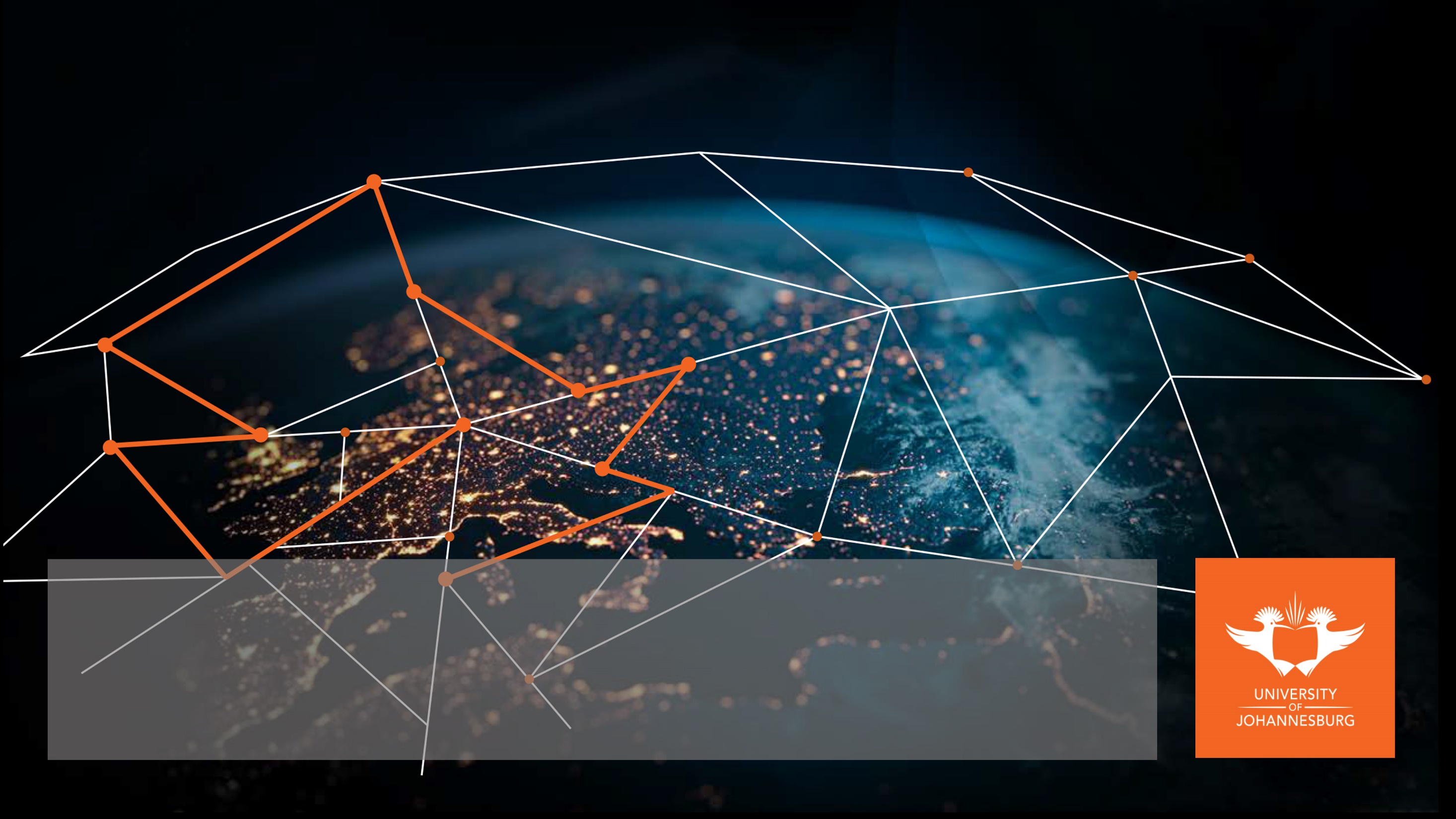 Navigating the Debt Crisis: Strategies for Managing and Reducing Student Debt in Higher Education
ITS Integrator User Group
7 March 2025
[Speaker Notes: Story – The wheelbarrow by J.JOHN: Bigger picture – Alternative funding models and leveraging technologies (instead of narrow mind – collecting!)]
Why Students Invest in Education Despite Rising Costs
Education as a Driver of Economic and Social Progress
Education enhances employability and income potential.
It contributes to national economic growth and social mobility.
Human Capital Theory 
Education is an investment that yields long-term financial benefits.
Higher academic achievements often lead to higher salary expectations.
Global Perspectives on Education & Employment
SDG 4 emphasizes equitable access to quality education.
In China, education is a key determinant of economic success and social mobility.
In Russia, students expect higher salaries based on their educational investments.
[Speaker Notes: "Education is the most powerful weapon you can use to change the world“ MandelaEducation plays a dual role—improving individual success while driving broader economic progress. 
Human Capital Theory suggests that education is an investment that enhances employability and earning potential. 
The importance of education extends globally—examples from China and Russia show that students view education as a pathway to economic success. 
Despite high tuition costs, many students pursue education due to its long-term financial benefits and social mobility potential.]
Global Perspectives on Student Debt
The Student Debt Landscape in South Africa
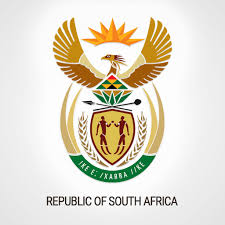 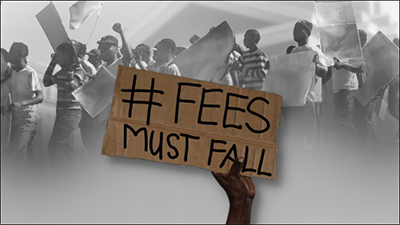 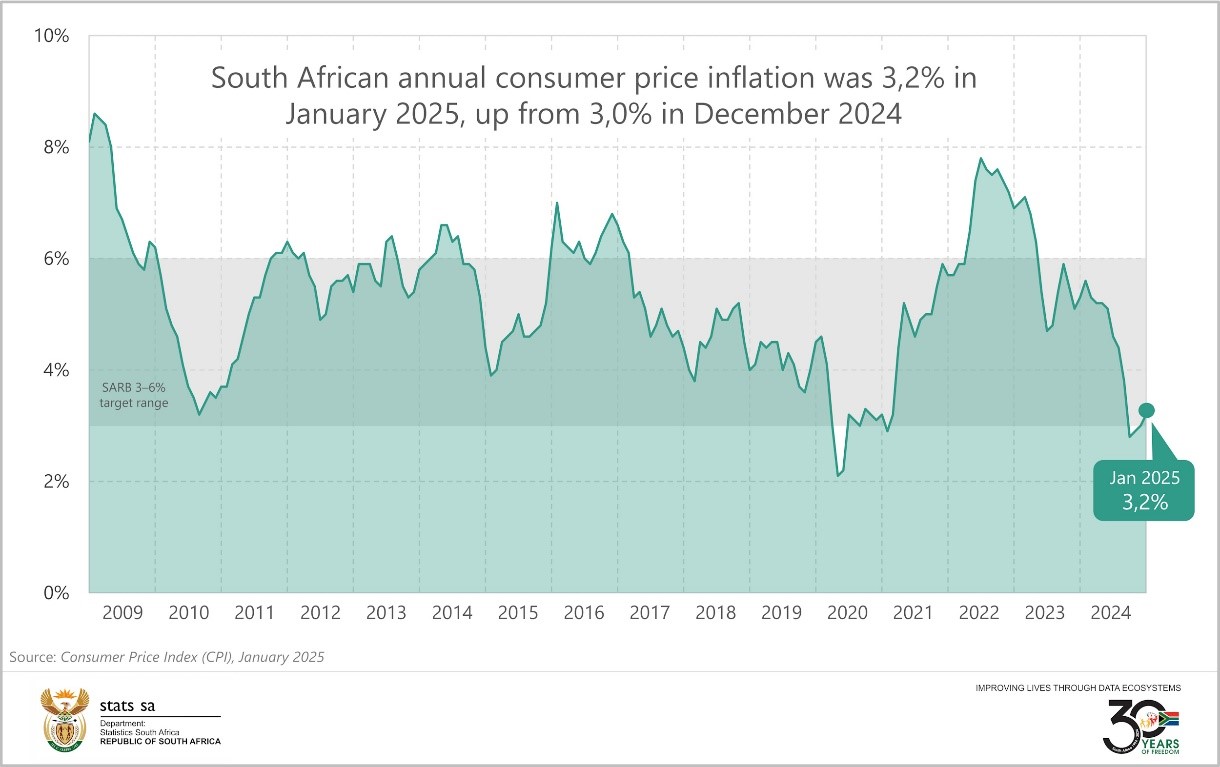 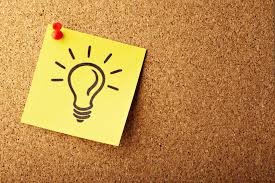 UJ Strategies for Managing and Reducing Student Debt
The Future: AI and Data-Driven Solutions
AI-Driven Technologies & Decision Support Systems
AI enhances efficiency in financial aid management.
Machine Learning to enable predictive analytics for better allocation of resources.
AI and DSS to improve transparency and efficiency.
Optimizing Financial Aid with Data-Driven Decision-Making 
Algorithmic decision-making to predict future financial aid needs.
Data insights to help refine financial support strategies and student debt management.
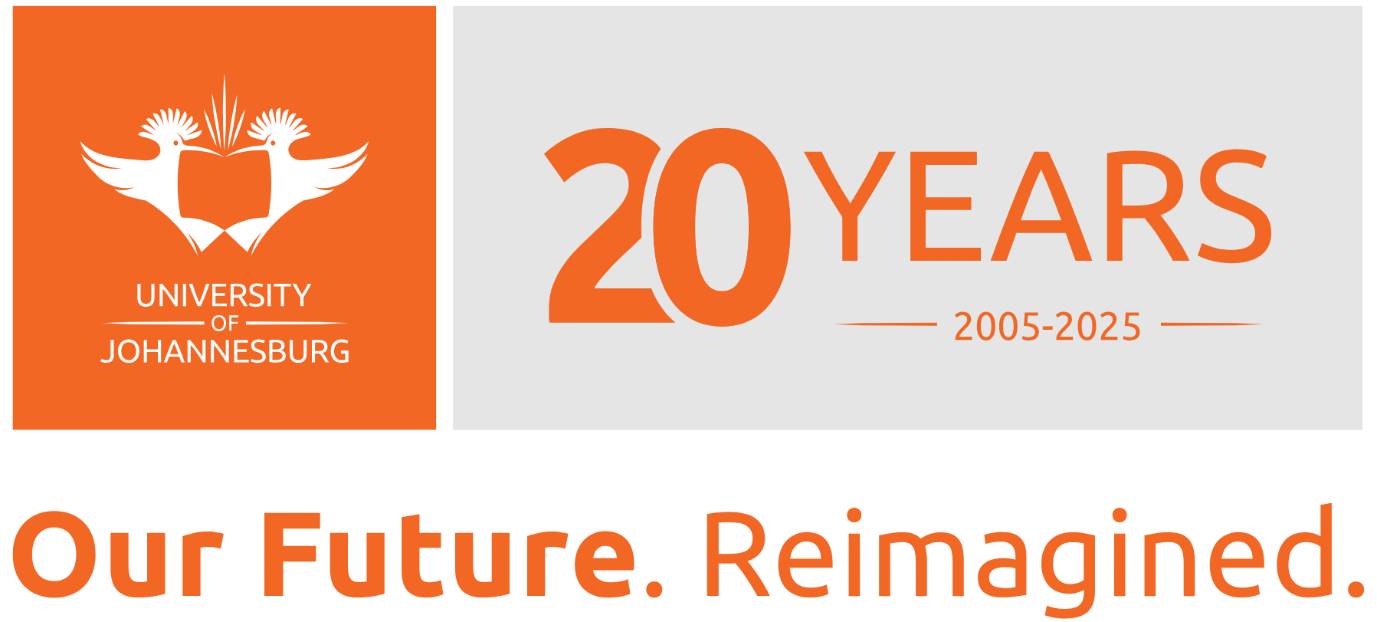